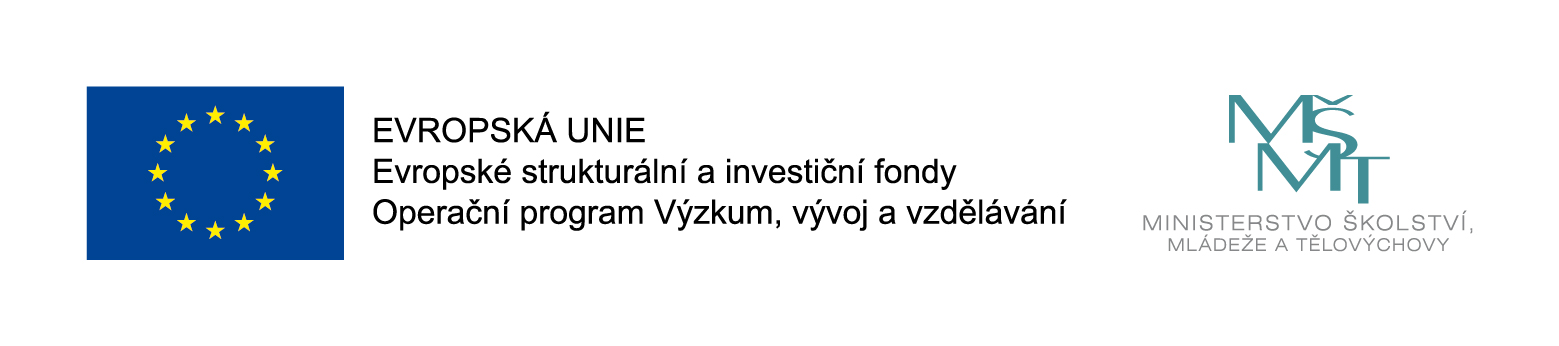 V
Rozvoj lidských zdrojů TUL pro zvyšování relevance, 
kvality a přístupu ke vzdělání v podmínkách Průmyslu 4.0
CZ.02.2.69/0.0/0.0/16_015/0002329
Konstrukce střihů oděvů
Výroba oděvů a technické konfekce
Ing. Blažena Musilová, Ph.D.
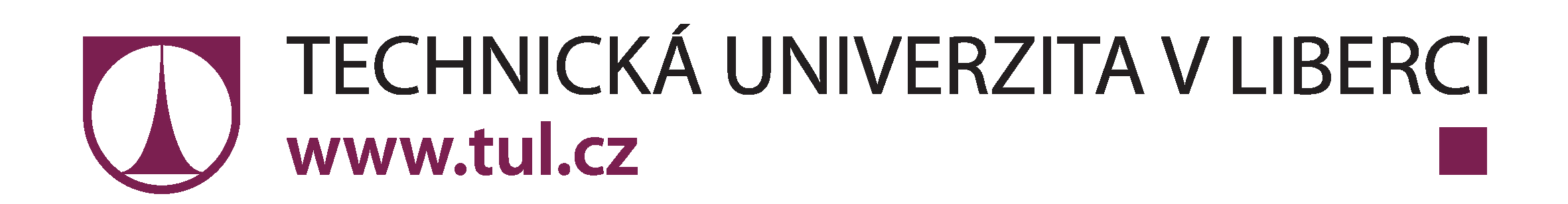 Zjištěná hodnota konstrukčního parametru „r“ výpočtem:
Kruhová, půlkruhová, čtvrtkruhová sukně. Modelování a parametrická střihová konstrukce.
Kruhová sukně
r =  0A
Půlkruhová sukně
r =  0C
Čtvrtkruhová sukně
r =  0E
Rozměr výrobku:
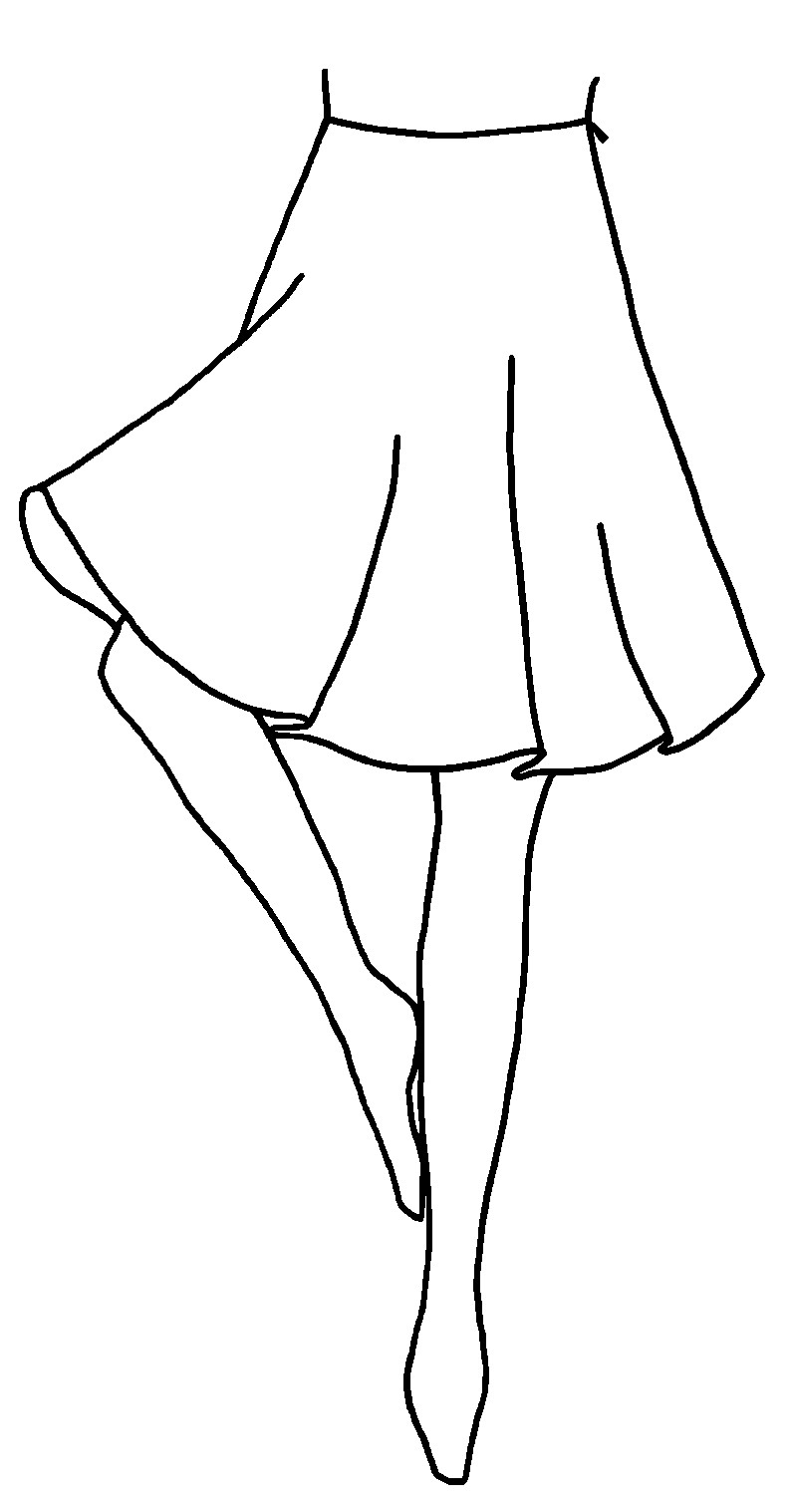 Délka sukně: AB
CD
EF
B
A
D
0
C
Kruhová sukně
E
Půlkruhová sukně
Čtvrtkruhová sukně
F
F
Příklad zobrazení:
op = obvod pasu
cop = celkový obvod pasu (op+1)
ds = délka sukně
Kruhová sukně
ds
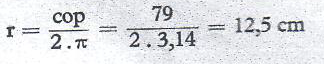 ds
R1
R2
Půlkruhová sukně
R3
ds
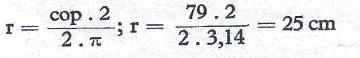 Čtvrtkruhová sukně
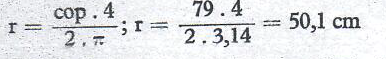 Literatura: Kolešková, J. Brožová, M. Slezáková, L. Konstrukce střihů, základy. Praha: SPN, 1969.
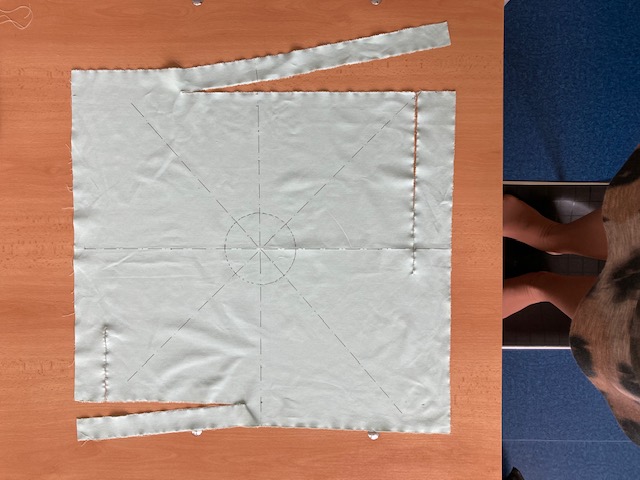 Příprava kalika
Sukně s cípy v dolním kraji
Nejdříve musí být upravený kraj kalika
Osnova  po diagonále (kosmo)
Délka sukně + dolní krajová záložka
Osnova horizontálně
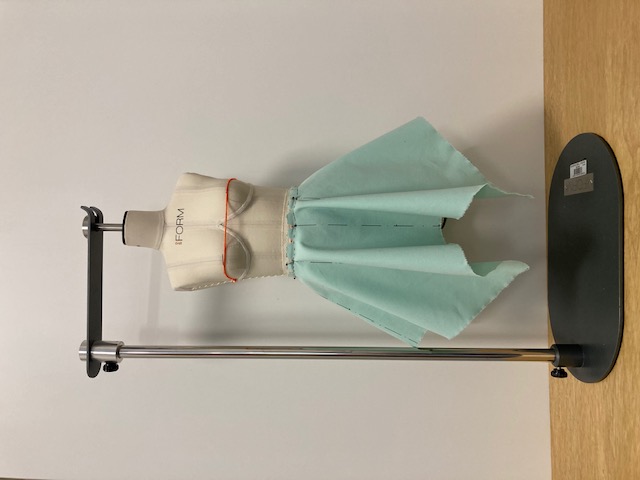 Osnova vertikálně
Oddělení kruhu uprostřed stříháním.
Nastřižení rozparkového kraje.
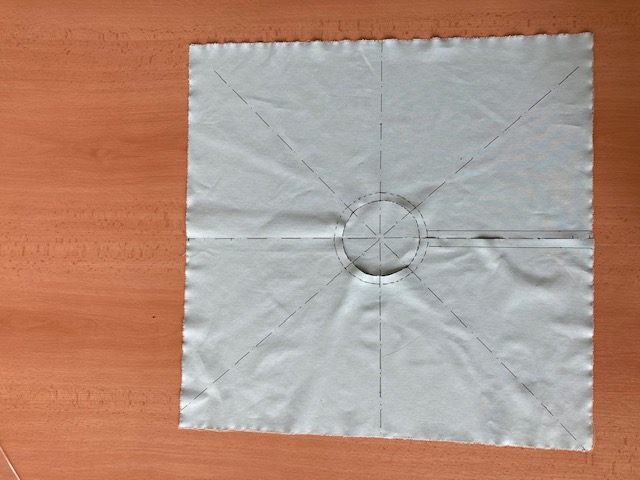 Pasový kraj (šicí linie )
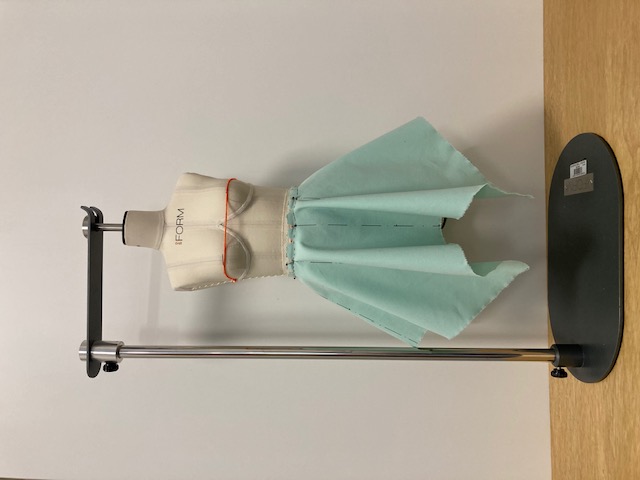 Rozparkový kraj (šicí linie )
Výsledný tvar odmodelovaného střihu.
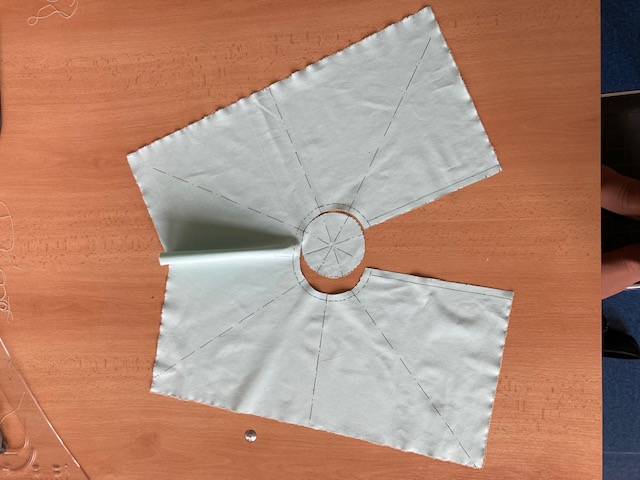 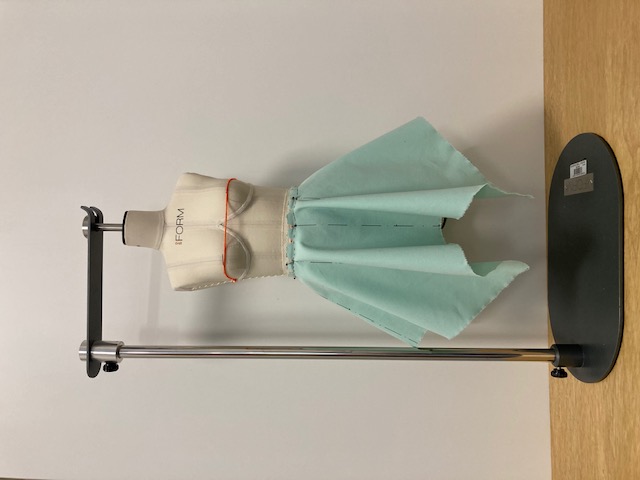 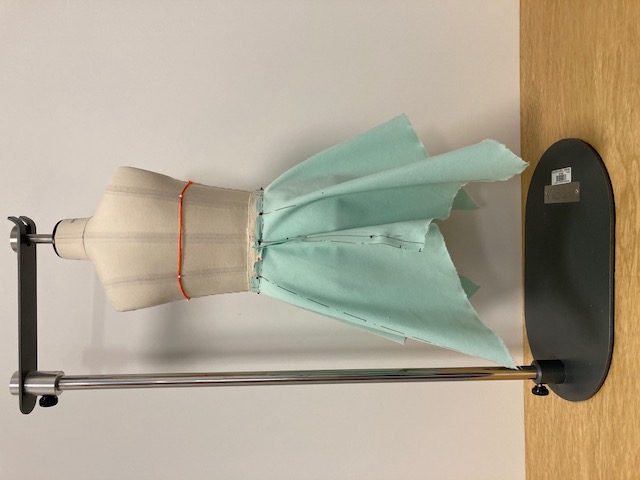 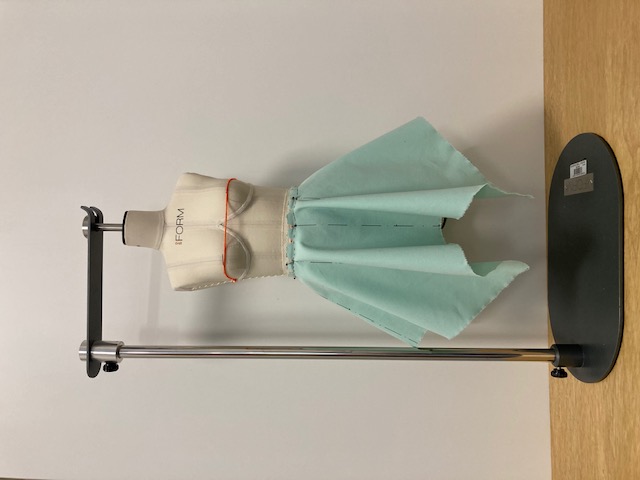 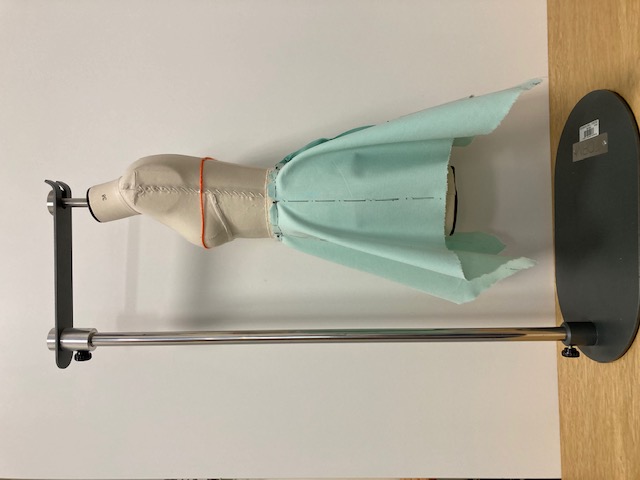 Osnova  po diagonále (kosmo)
Osnova  po diagonále (kosmo)
Hřbetový šev + rozparek
Osnova vertikálně .
Osnova horizontálně
Pohled zepředu
Pohled zezadu
Pohled zboku
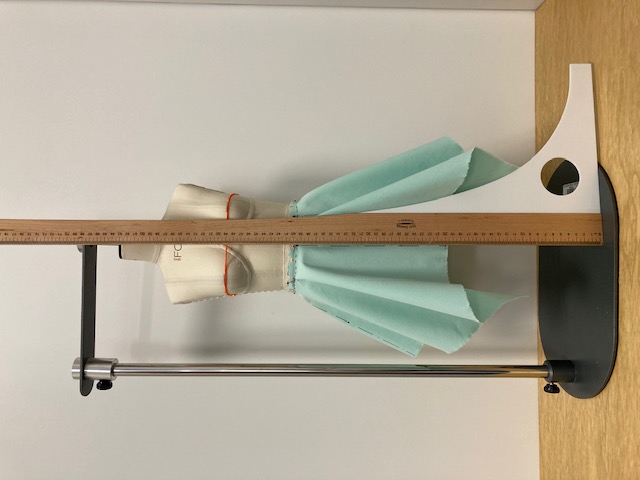 Doměření dolního kraje pro kruhovou sukni